FURTHER SUPPORT TO INDEPENDENT, ACCOUNTABLE, PROFESSIONAL AND EFFICIENT JUDICIARY AND PROMOTION OF PROBATION SERVICE AND ALTERNATIVE SANCTIONING
EuropeAid/134876/D/SER/MK
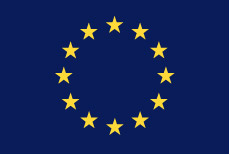 National Programme Transition Assistance and Institution Building (TAIB) 2010
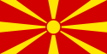 Анонимизацијата на називите во судските пресуди и можноста за пребарување на домашната судска пракса – ставови на адвокатурата
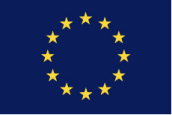 This Project is funded by the European Uniоn
Јордан Апостолски,
Главен правен експерт
Скопје, 29.09.2015
1
1
1.1 Можности на пребарување- Моментална состојба
Пребарувањето е споро
Има непотребно многу објавени судски пресуди,
Не е поделено по правен основ, 
Не може да се пребарува по број на предмет, бидејќи предметите имаат повеќе бројки,
Пребарувањето е само по клучен збор, на пример – мигранти, и ќе се добијат стотици пресуди каде се спомнуваат мигранти, па треба да се прави дополнителна анализа
Не може да се пребарува за „жешките предмети“ бидејќи се анонимизирани
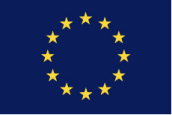 This Project is funded by the European Uniоn
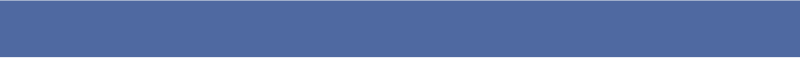 2
2
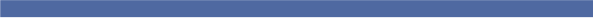 1.1 Можности на пребарување- Моментална состојба
Со тоа се губи непотребно многу време, 
Судската пракса не се воедначува,
Не се подобрува квалитетот на услугите на адвокатите
Правна несигурност кај граѓаните,
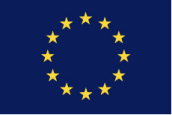 This Project is funded by the European Uniоn
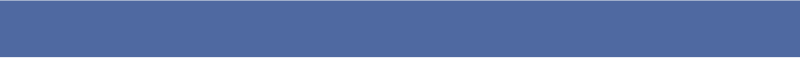 3
3
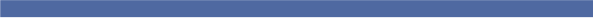 1.2 Можности на пребарување- Подобрувања
Зголемување на ресурсите, пред се подобруваање на веб страните, преку проектот на ЕУ,
Веб страните да бидат повеќе ориентирани кон корисниците
Да може да се пребарува по:
Вид област-Вид предмет-Број на предмет (да се реши прашањето со повеќе броеви за еден ист предмет, со воведување нова номенклатура), Основ на предметот, 
На порталот да постои приказ на најчесто пребарувани/ прегледувани одлуки;
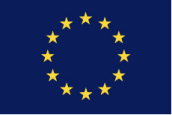 This Project is funded by the European Uniоn
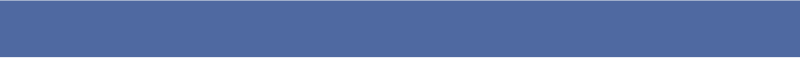 4
4
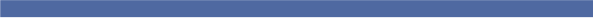 1.2 Можности на пребарување- Подобрувања
Предлог за пребарување одлуки слични на избраната: откако е избрана одлука, да се прикажуваат информации во врска со истата, пример: област, вид предмет, вид основ, основ, одлука и сл.,  
кои што ќе бидат прикажани како линкови кои што корисникот ќе може да ги избере за да ги добие сите одлуки кои ја имаат избраната карактеристика.
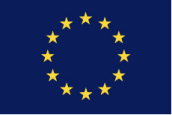 This Project is funded by the European Uniоn
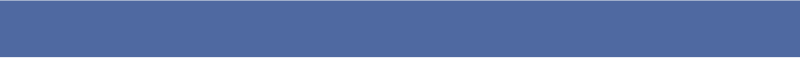 5
5
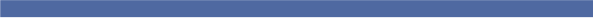 2.1. Анонимизацијата на називите во судските пресуди
Според правото на ЕУ, заштитата на личните податоци е уредена со Директивата 95/46/ЕС за заштита на поединци од обработка на лични податоци и за слободно движење на такви податоци.
Според Директивата, легитимност на обработка на лични податоци се обезбедува со добивање согласност од субјектот на лични податоци, а без таква согласност обработката може да се врши доколку е неопходна за извршување на задача спроведена во јавен интерес и др.
Директивата определува можност за обработка на податоци што се однесуваат на кривични дела, кривични дела, кривични осуди или мерки за безбеднос, односно обработка на податоци во врска со граѓански предмети.
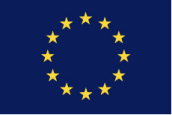 This Project is funded by the European Uniоn
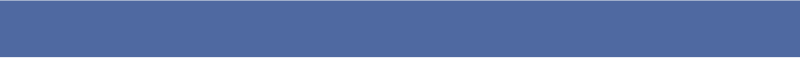 6
6
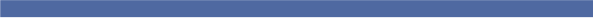 2.1. Анонимизацијата на називите во судските пресуди
Во РМ, заштитата на личните податоци е уредена со Законот за заштита на лични податоци од 2005 година („Службен весник на Република Македонија“ бр. 7/05, 103/08, 124/08, 124/10, 135/11, 43/14 и 153/15). 
Член 5. собираат за конкретни, јасни и со закон утврдени цели и се обработуваат на начин што е во согласност со тие цели. Натамошната обработка на податоците за цели на историски, научни или статистички истражувања нема да се смета дека не е во согласност со првичните цели за собирање на податоците доколку се преземени соодветни заштитни мерки во согласност со закон;
Обработката на личните податоци може да се врши: за извршување на работи од јавен интерес или на службено овластување на контролорот или на трето лице на кое му се откриени податоците
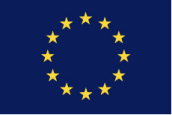 This Project is funded by the European Uniоn
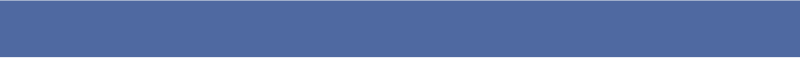 7
7
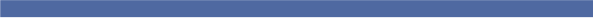 2.1. Анонимизацијата на називите во судските пресуди
Обработка на личните податоци што се однесува на кривични дела, изречени казни, алтернативни мерки и мерки на безбедност за извршени кривични дела може да се врши во согласност со закон. 
Обработката на личните податоци што се содржани во судските одлуки се врши под услови утврдени со закон и на начин пропишан со прописите донесени врз основа на тој закон.
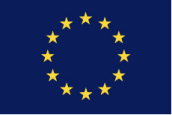 This Project is funded by the European Uniоn
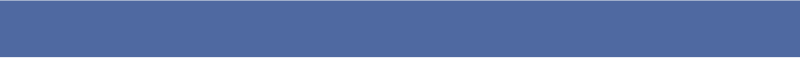 8
8
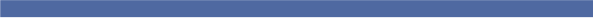 2.1. Анонимизацијата на називите во судските пресуди
ЗАКОН ЗА УПРАВУВАЊЕ СО ДВИЖЕЊЕТО НА ПРЕДМЕТИТЕ ВО СУДОВИТЕ 
Член 10 
(1) Овластениот судски службеник во рок од два дена од денот на приемот на правосилната судска одлука е должен да ја објави на веб страницата на судот   со име и презиме на странките, односно називот на правното лице, при што се анонимизира адресата  на  живеалиште,  односно  престојувалиште  или  седиштето  на  странките, единствениот матичен број на граѓанинот или единствениот матичен број на субјектот на упис и личните податоци на сведоците во постапката. 
(2) Овластениот судски службеник во рок од два дена од денот на приемот на неправосилната судска одлука е должен да ја објави на веб страницата на судот со целосно анонимизирање на личните податоци на учесниците во постапката, освен името и презимето на судиите, јавните обвинители, државните правобранители и законските застапници на странките.
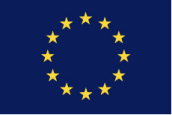 This Project is funded by the European Uniоn
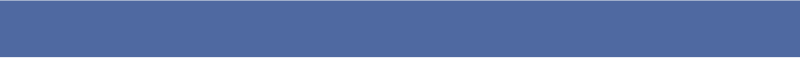 9
9
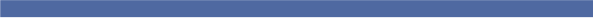 2.1. Анонимизацијата на називите во судските пресуди
(3)  Во  случаите  кога  јавноста  е  исклучена  согласно  со  Уставот  на  Република Македонија, законот и ратификуваните меѓународни договори, судските одлуки не се објавуваат на веб страницата на судот. 
(4) Објавените кривични судски одлуки на веб страницата на судот се бришат по истекот на рокот за бришење на осудата, согласно со одредбите од Кривичниот законик, а другите судски одлуки се бришат по истекот на пет години од денот на нивното објавување. 
(5) Софтверското решение за објавување на судските одлуки на веб страницата на судот содржи можност за нивно печатење, без да може да се врши менување, копирање и обработка на текстот на објавениот документ. 
(6) Начинот на објавување и пребарување на судските одлуки на веб страницата на судот се уредува со акт на министерот за правда.
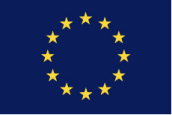 This Project is funded by the European Uniоn
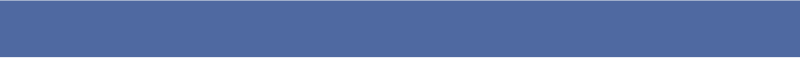 10
10
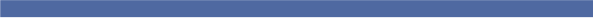 2.1. Анонимизацијата на називите во судските пресуди
У П А Т С Т В О ЗА НАЧИНОТ НА ОБЈАВУВАЊЕ И ПРЕБАРУВАЊЕ НА СУДСКИТЕ ОДЛУКИ НА ВЕБ СТРАНИЦАТА НА СУДОТ
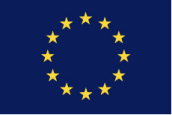 This Project is funded by the European Uniоn
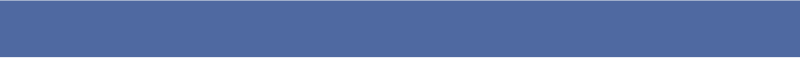 11
11
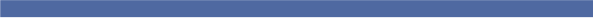 ВИ БЛАГОДАРИМЕ НА ВНИМАНИЕТО
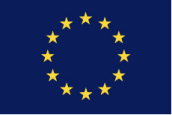 This Project is funded by the European Uniоn
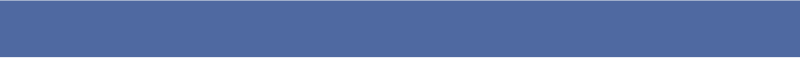 12
12
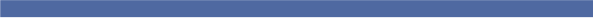